Istituto Comprensivo Statale“XIII Aprile 1944”Via della Repubblica – Soci (AR)SCUOLA PRIMARIA SOCI – SCUOLA PRIMARIA S. PIEROCLIL PROJECTS  SCIENCE - ENGLISH S.Y. 2016-2017
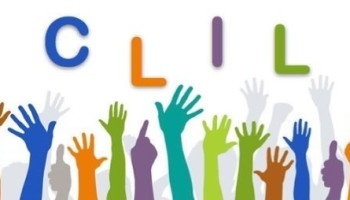 1
THE WATER CYCLE
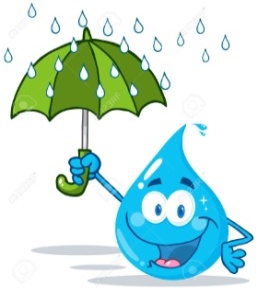 4 th CLASSES  
 Scuola Primaria SOCI - Scuola Primaria SAN PIERO
2
WHAT IS THE WATER CYCLE?
THE WATER CYCLE IS SIMPLY THE COMPLETE JOURNEY THAT
 WATER MAKES IN ITS LIFE, FROM ONE PLACE TO THE OTHER AND FROM ONE STATE TO THE OTHER
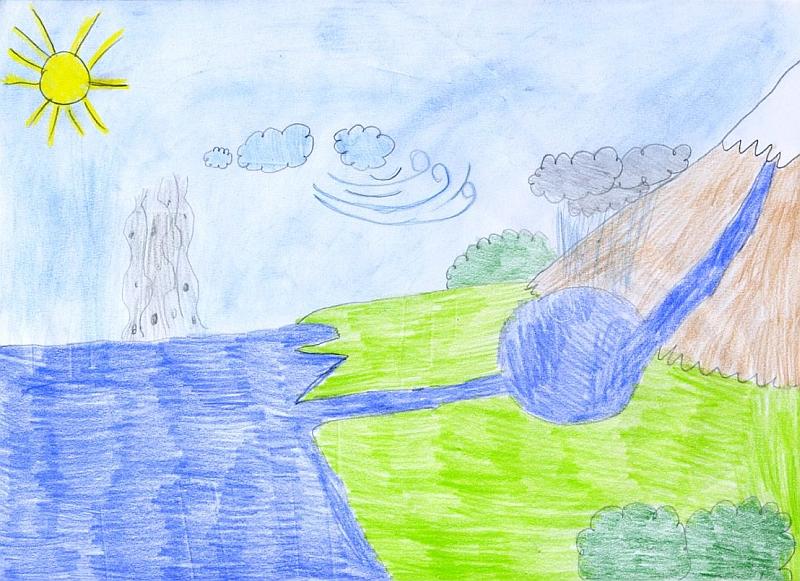 3
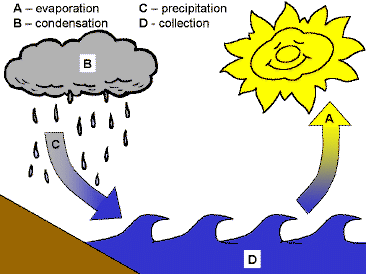 LESSON PLAN
4
LEARN  BY DOING
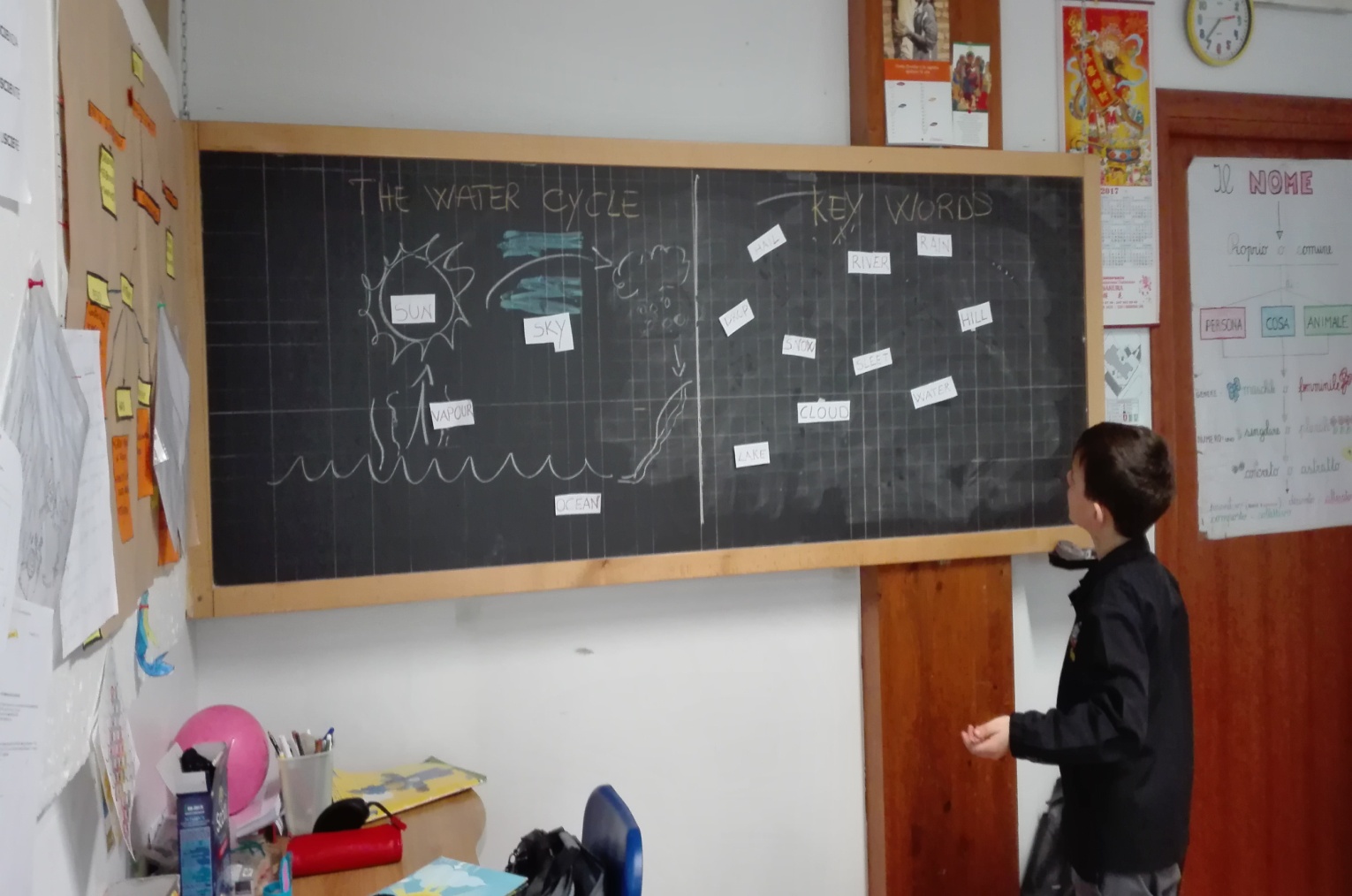 5
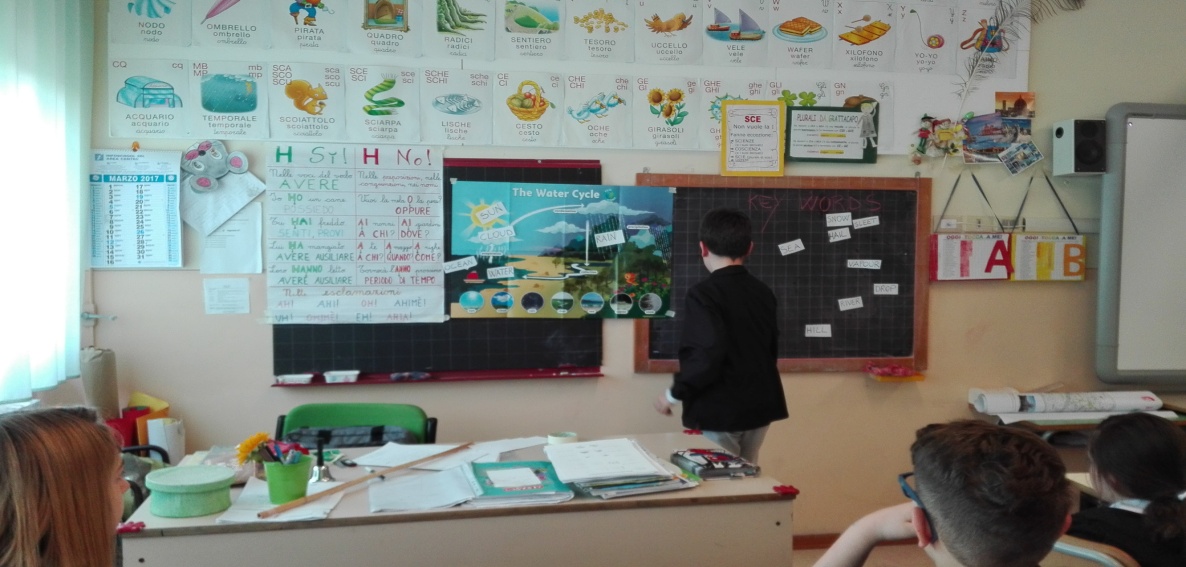 MATCH WORDS TO PICTURES
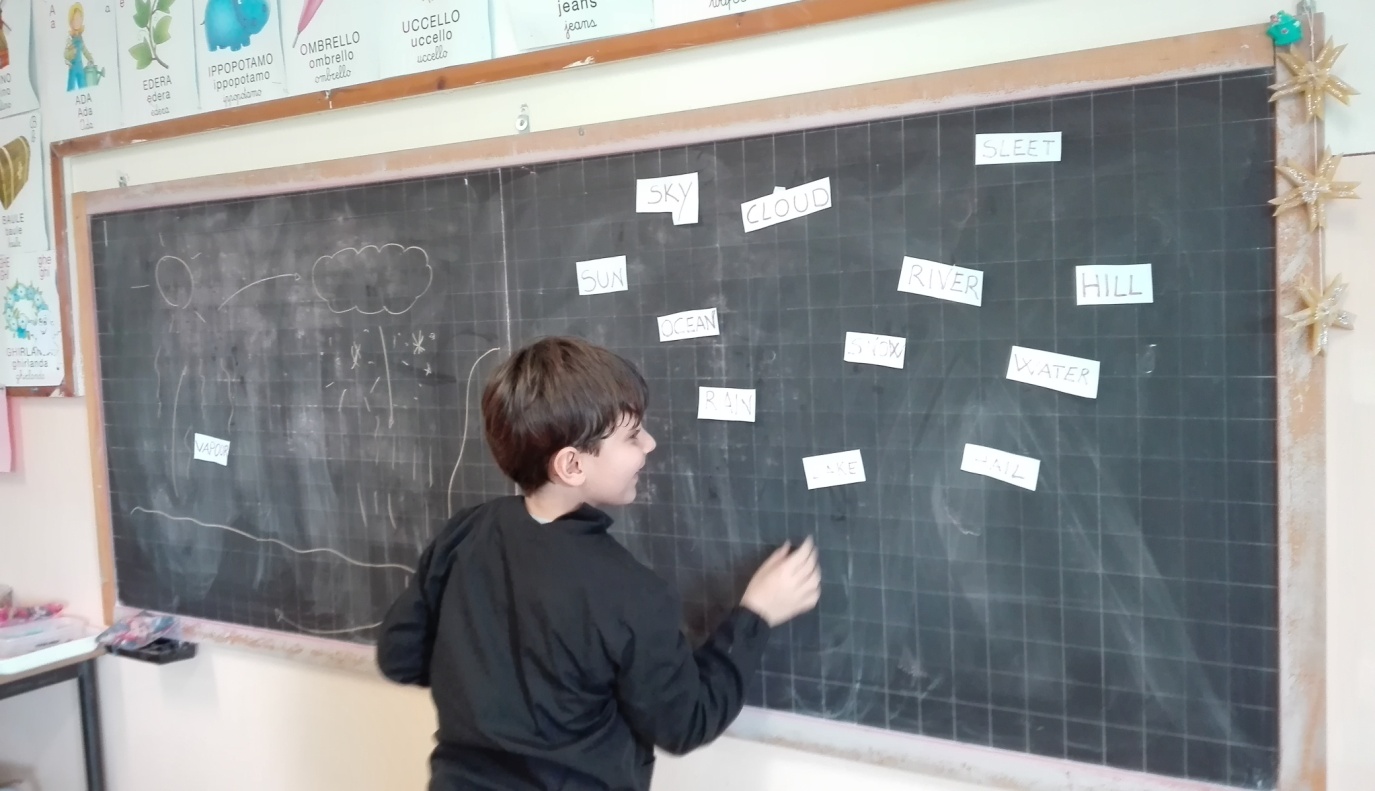 6
WORK IN PROGRESS
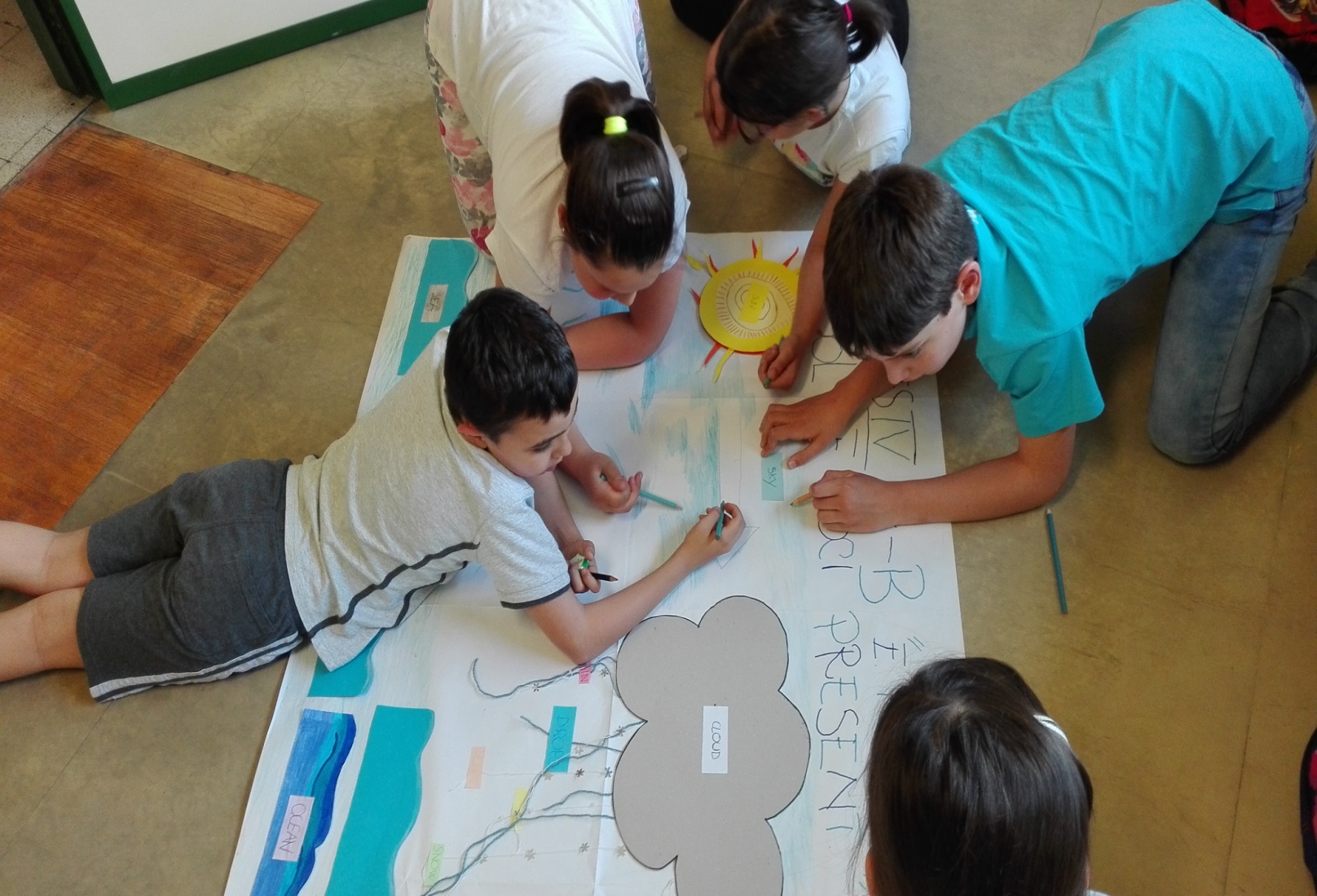 7
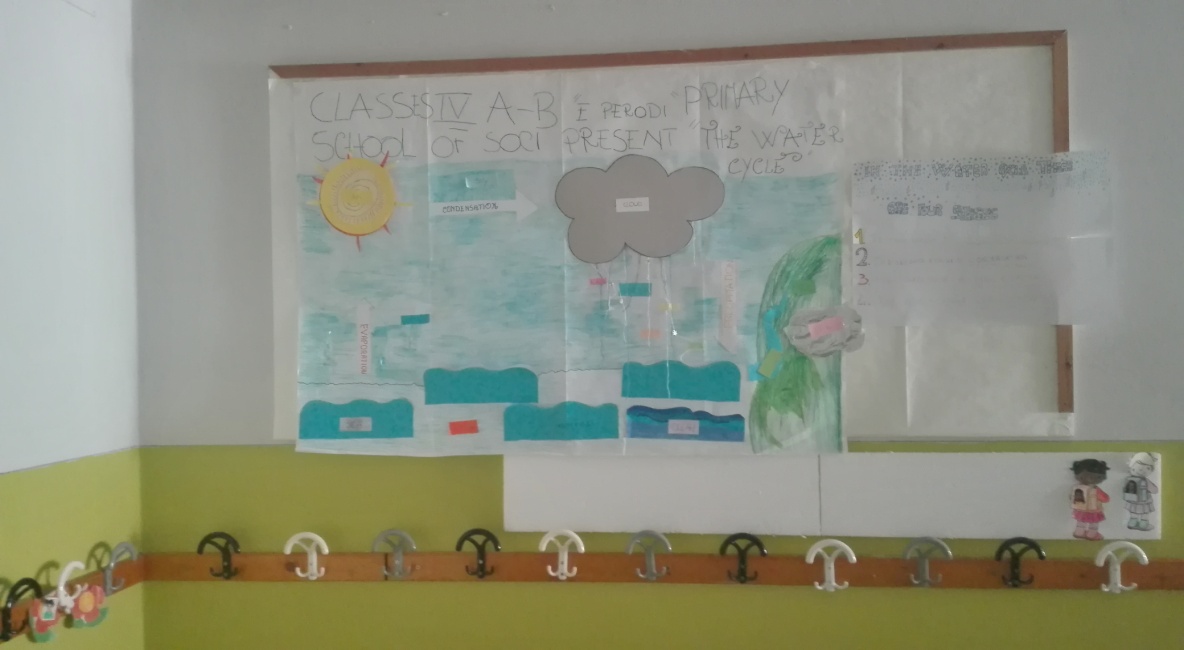 OUR  CLIL
POSTERS
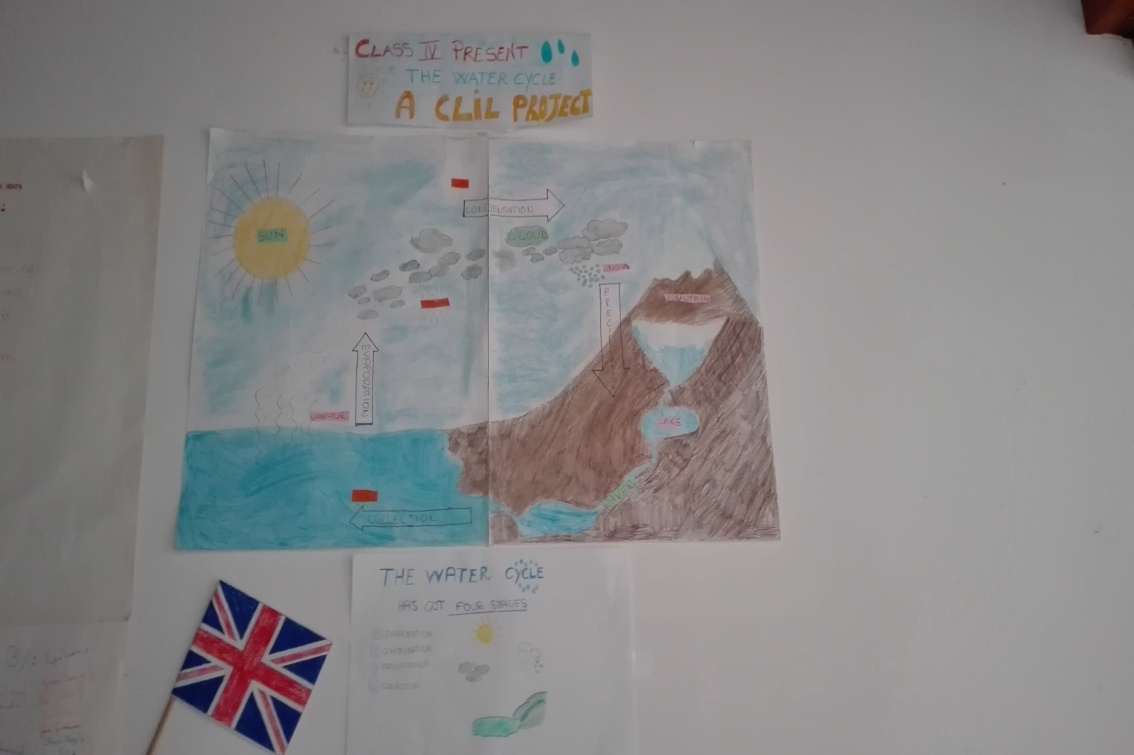 8
Engida    Alessandro    Sofia    Riccardo   Diego   Valentina   Lorenzo    Niraj   Matilde   Vittoria    Alessia     Pietro   Giovanni   Christian   Nicole   Promi     Vanessa     Lapo   Tommaso      Elena    Federica       Luigi
Azzurra     Omer   Viola    Elisa      Pablo     Sofia   Tommaso      Noemi   Christian             Cristian      Ludovica   Gabriele      Blerim   Filippo   Chiara    Viola     Tanupreet        Giada      Gianluigi    Gaia    Suela  Niccolò          Rachele   Bianca
CREATED BY …
Edward
Gianluca
Luca       Orlando
Tommaso            Lucrezia
Tommaso
Filippo      Emil 
Daniele 
Angelo
Alessandro      Tommaso
Francesco      Sara
9
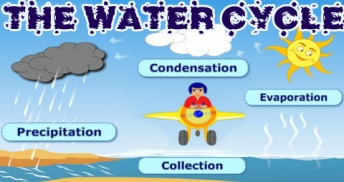 MY FIVE SENSES
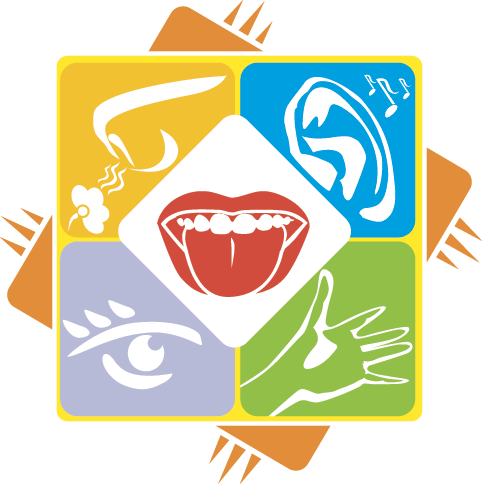 5th CLASS  
 Scuola Primaria SAN PIERO
10
WHAT ARE THE FIVE SENSES?
The senses usually work together to give us a clear picture of the things around us. 
The five senses are: taste, sight, touch, smell, and hearing.
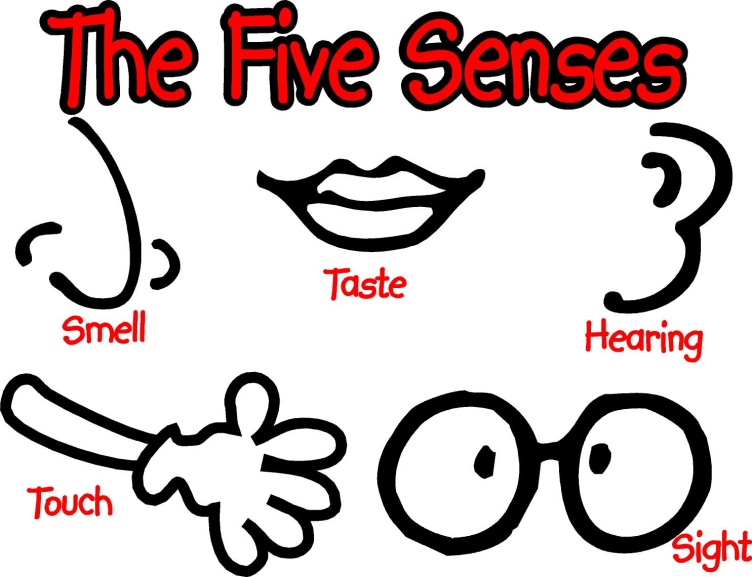 11
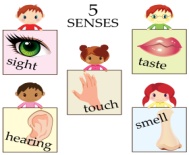 LESSON PLAN
12
I HAVE FIVE SENSE ORGANS!
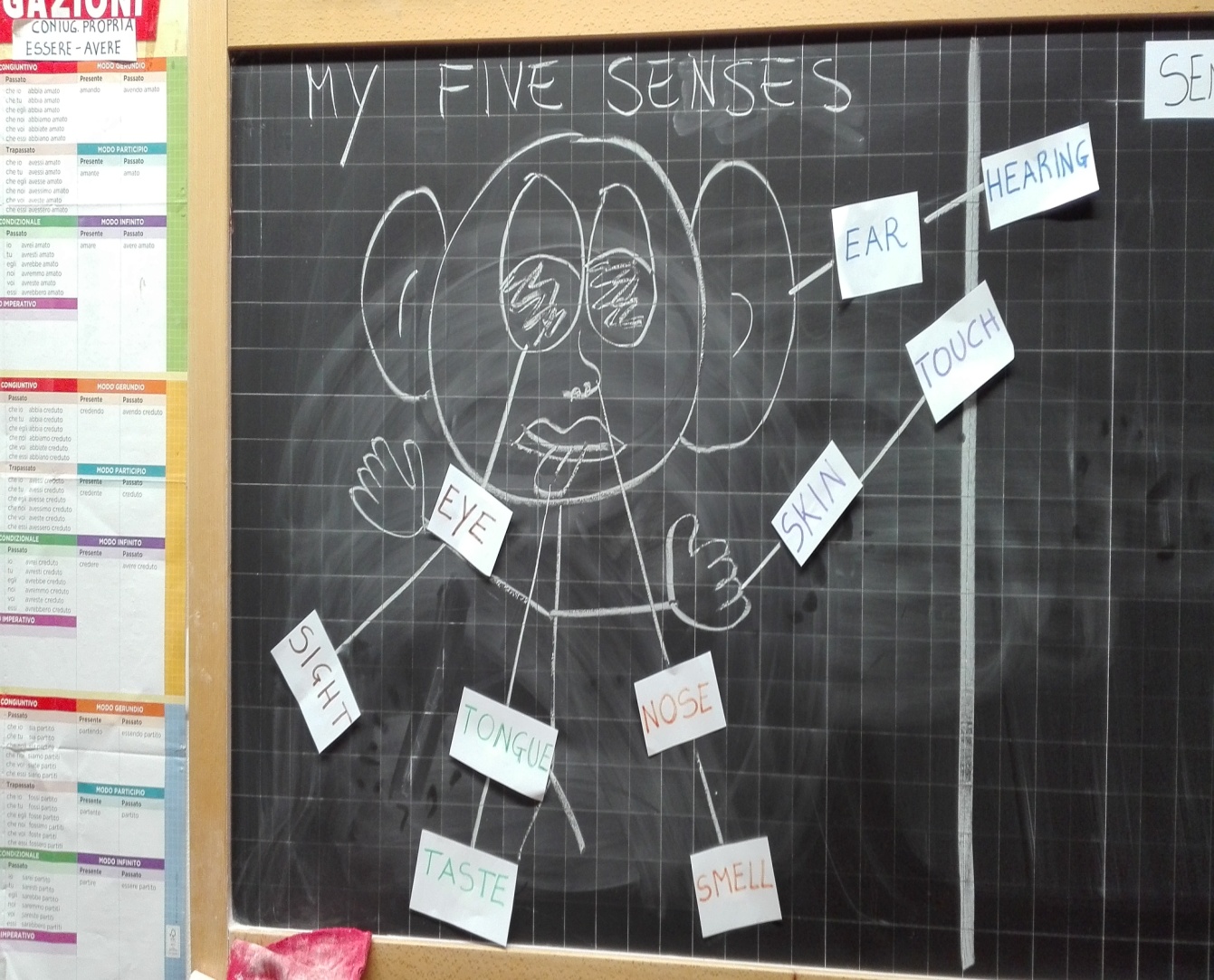 13
A CLIL BOOK
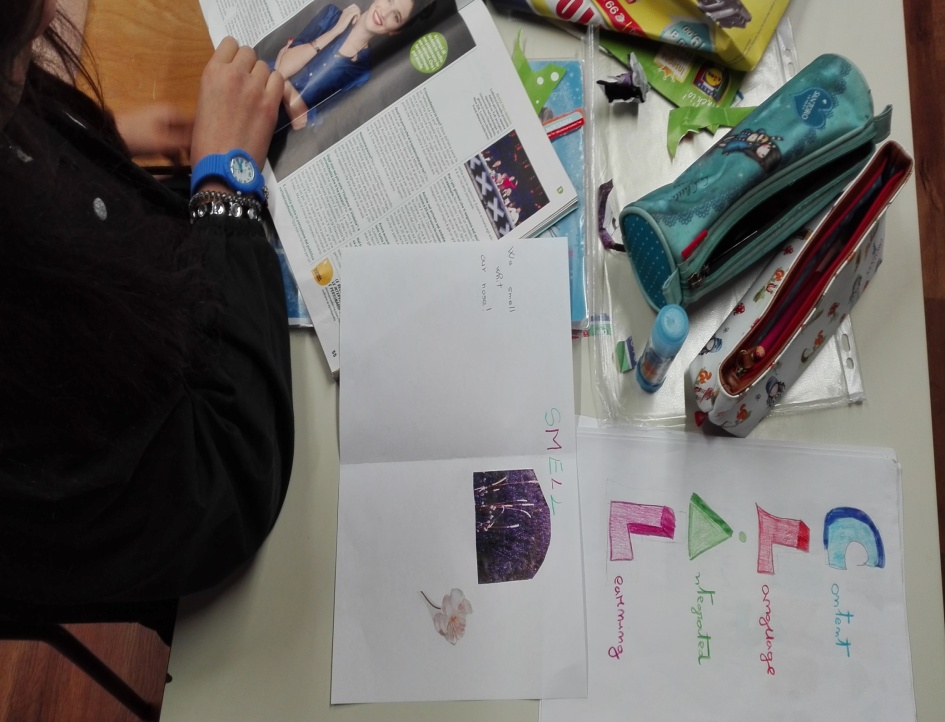 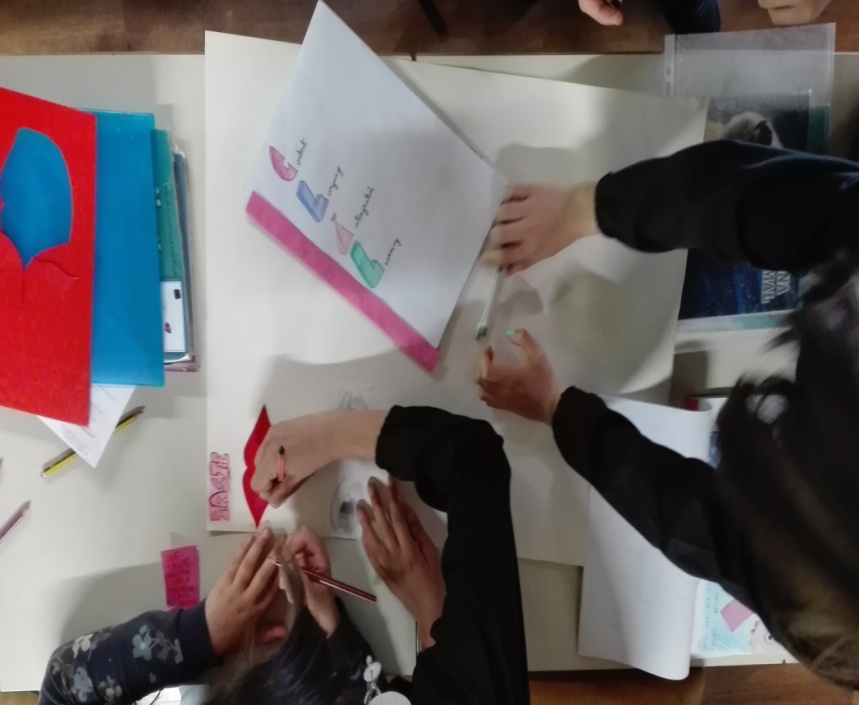 14
OUR POSTER
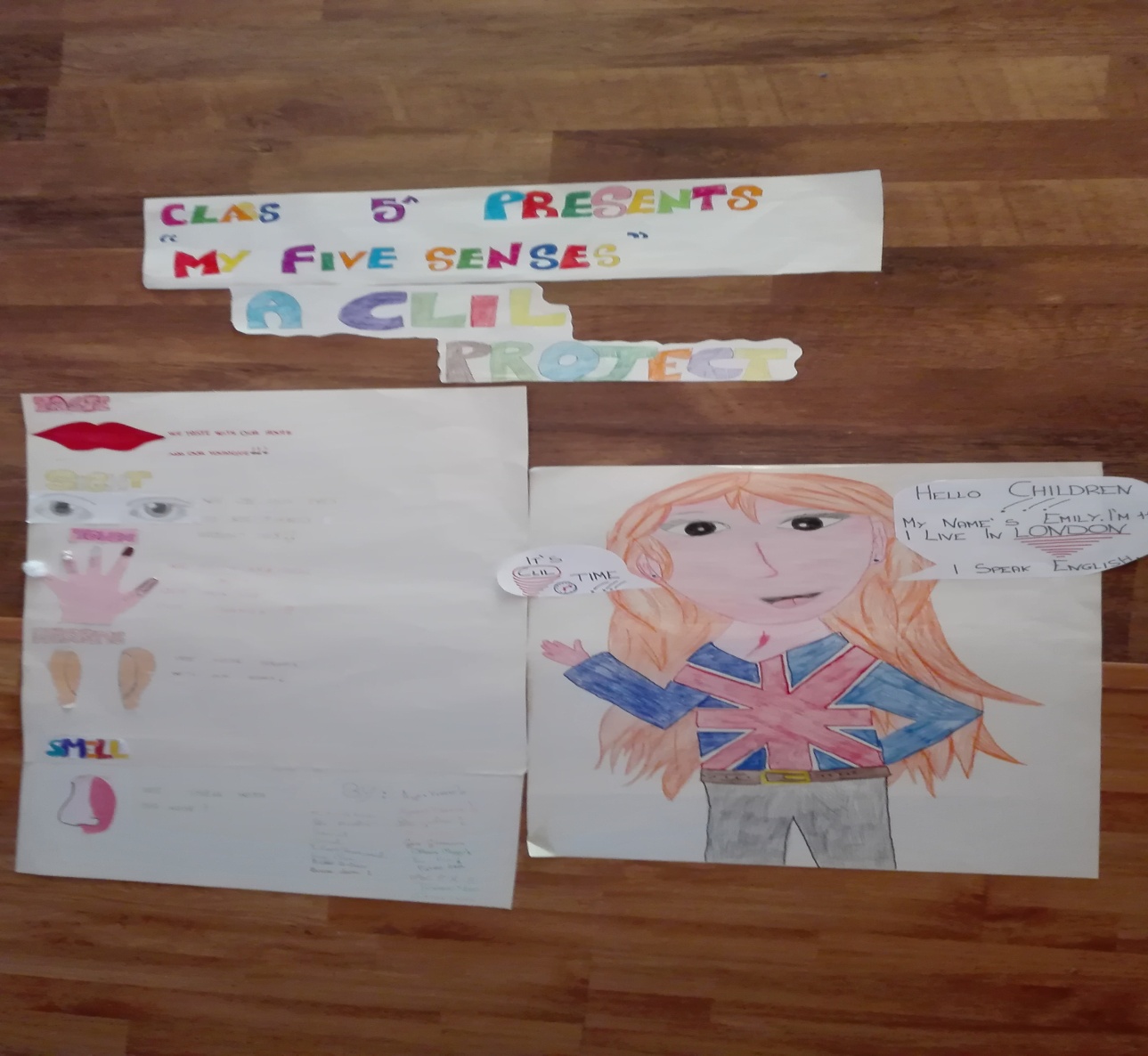 15
CREATED BY …
Alice   Sara   Alex   Chiara   Martina

Daniel   Pietro   Gaia   Sofia   

Chiara   Tommaso   Sofia   Bianca Laura

Luca   Filippo   Agata   Agnese

Michele
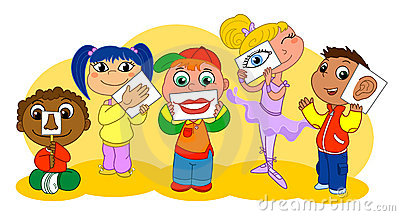 16